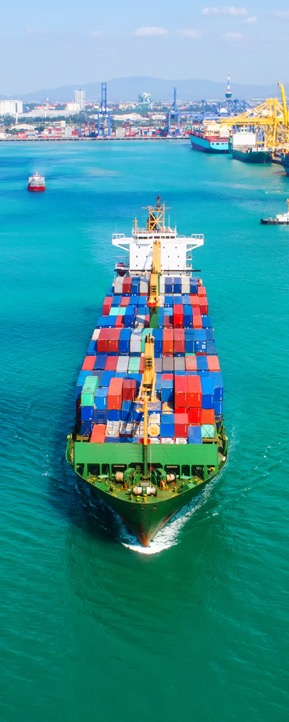 The Future 
of Global Trade Institutions

Stephen Jacobi and
Stephanie Honey

New Zealand 
International Business Forum
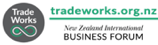 Law and Economics Association of New Zealand
Wellington
29 April 2021
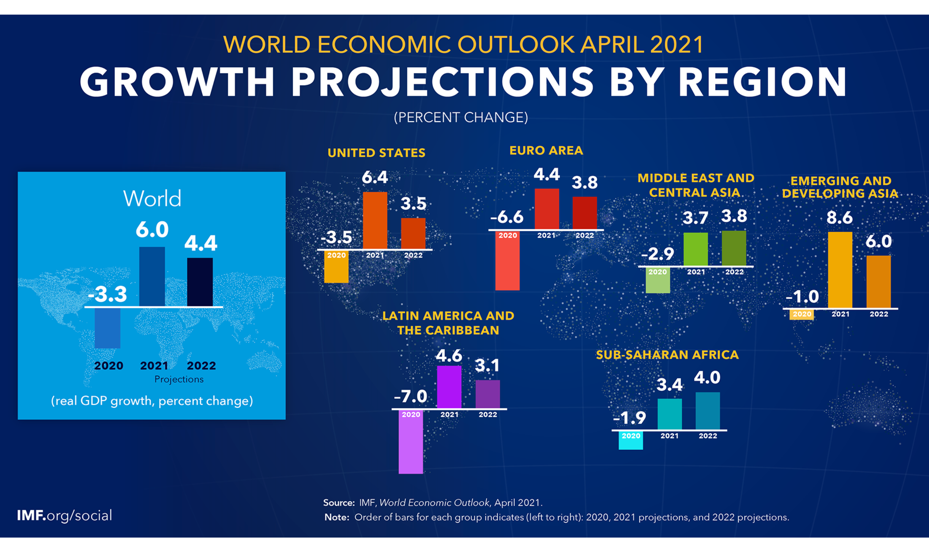 Source: IMF World Economic Outlook, April 2021
1
Global trade: what is the new normal?
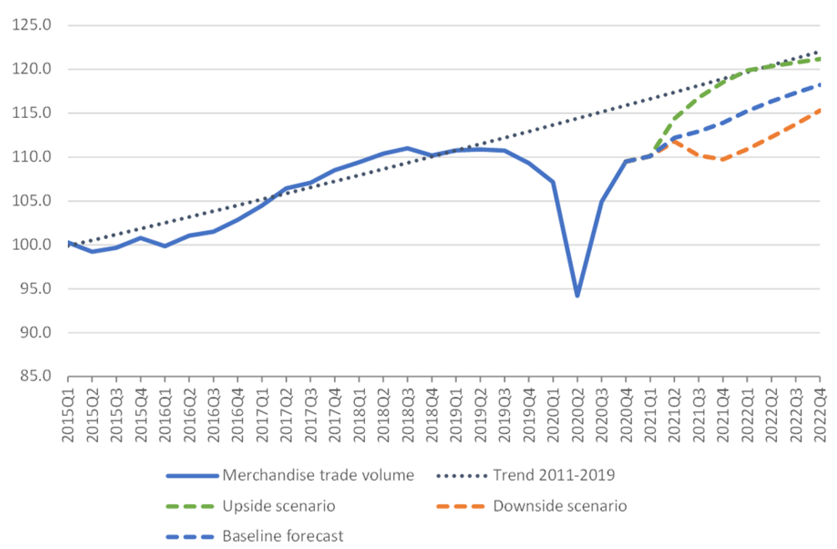 Source: WTO Secretariat, April 2021
NZ goods trade has held up well …
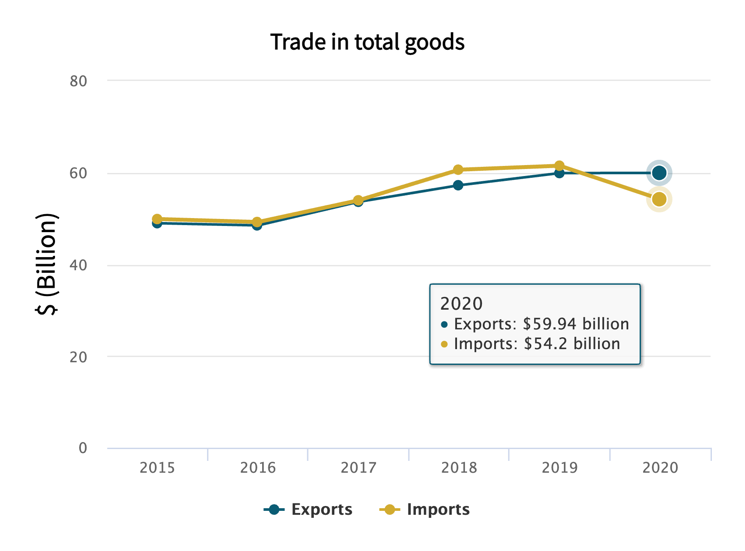 Source: StatsNZ Trade Dashboard
3
…services exports, less so
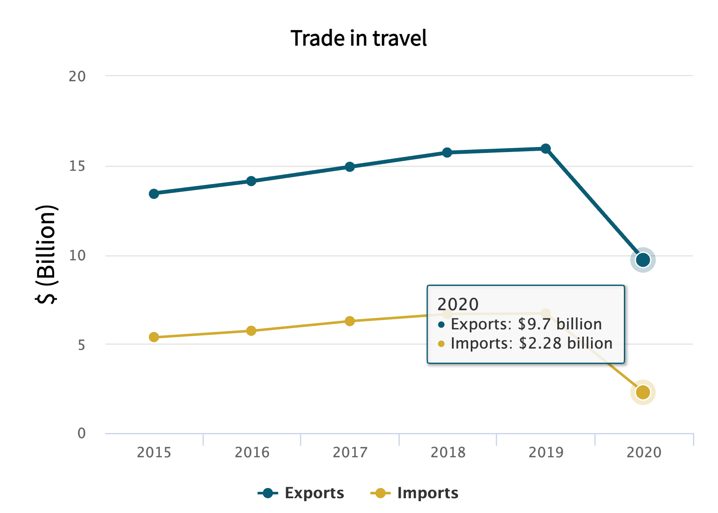 Source: StatsNZ Trade Dashboard
4
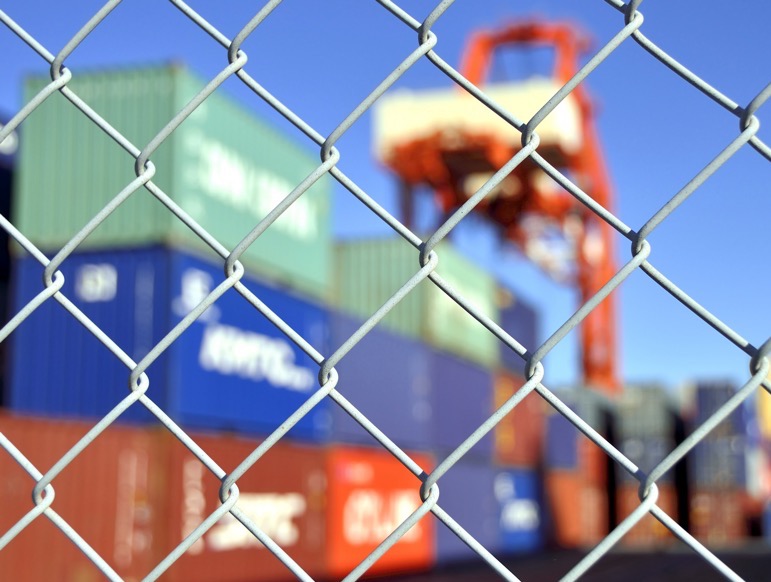 5
Source: GlobalTradeAlert.org
6
Trade is critical for vaccines
Source: OECD, Using Trade to Fight COVID-19: Manufacturing and Distributing Vaccines, 11 February 2021
7
8
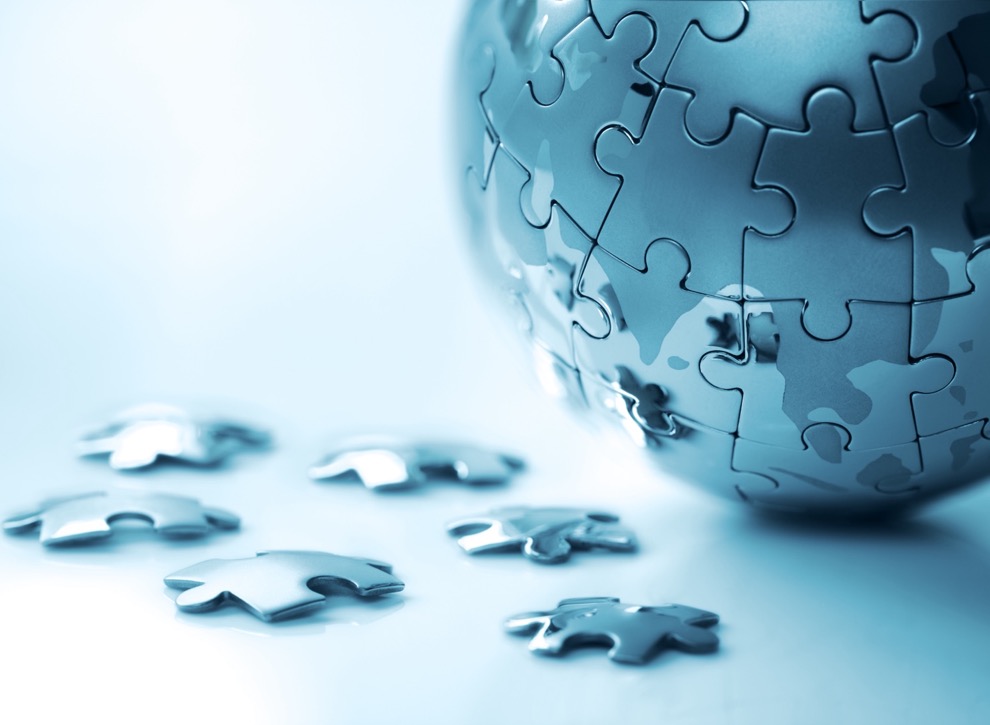 9
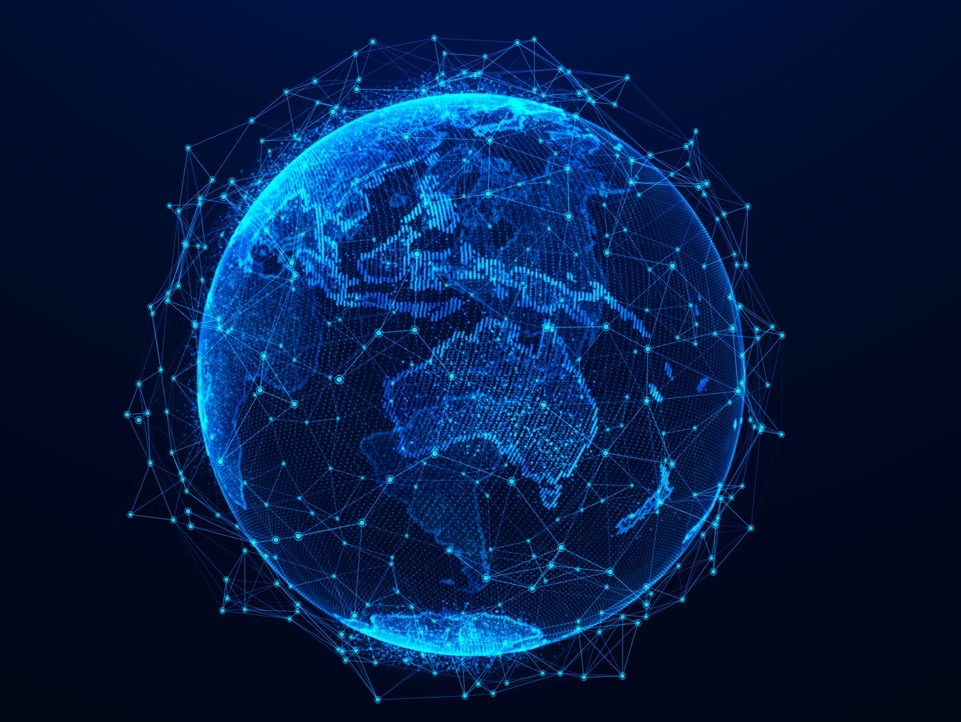 10
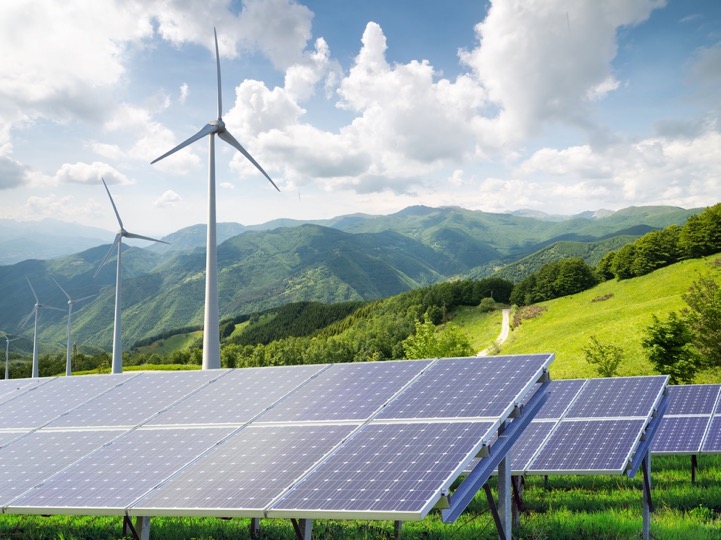 11
12
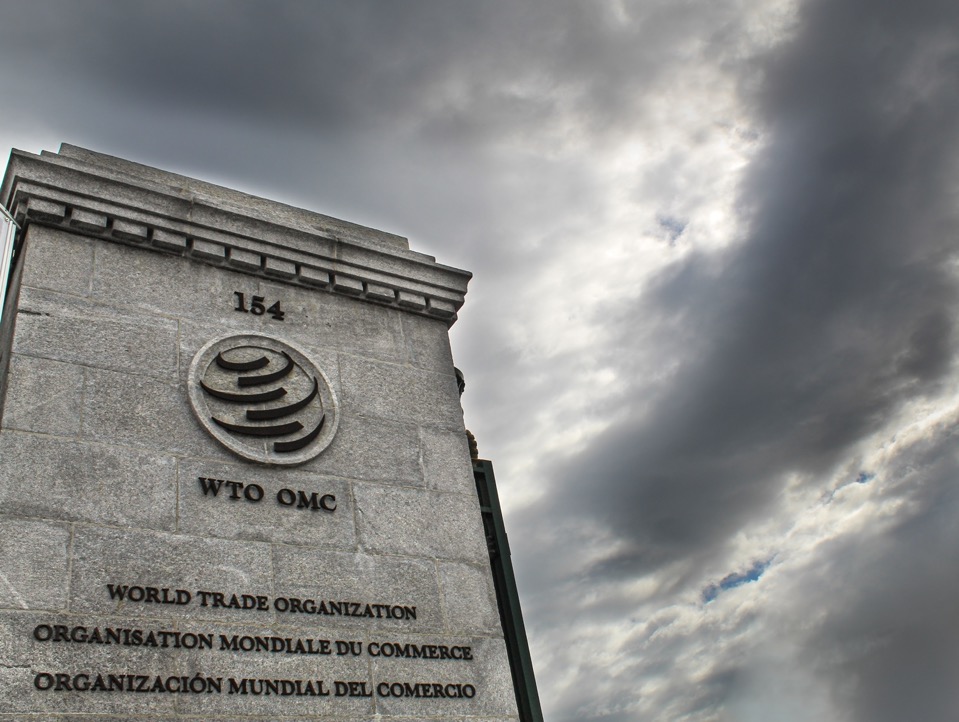 Troubling times for the WTO
13
WTO functions
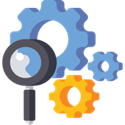 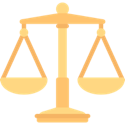 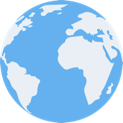 Negotiating forum
Global set of trade rules
Neutral arbiter for disputes
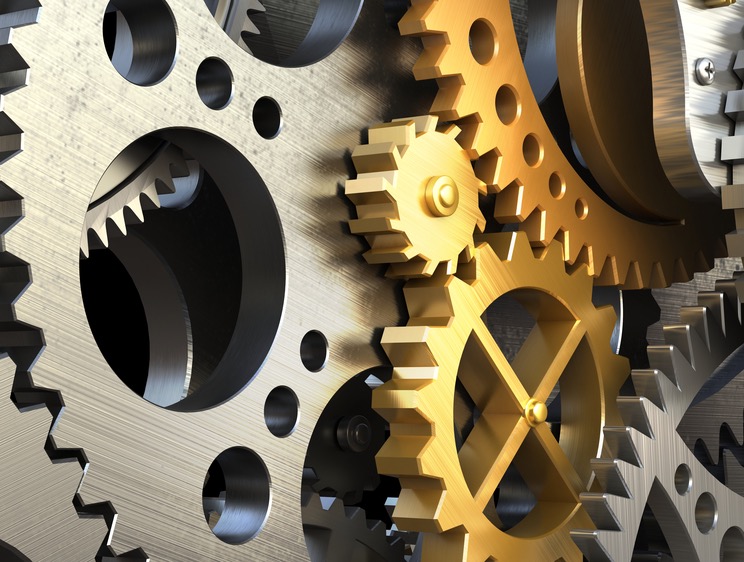 Dispute settlement….
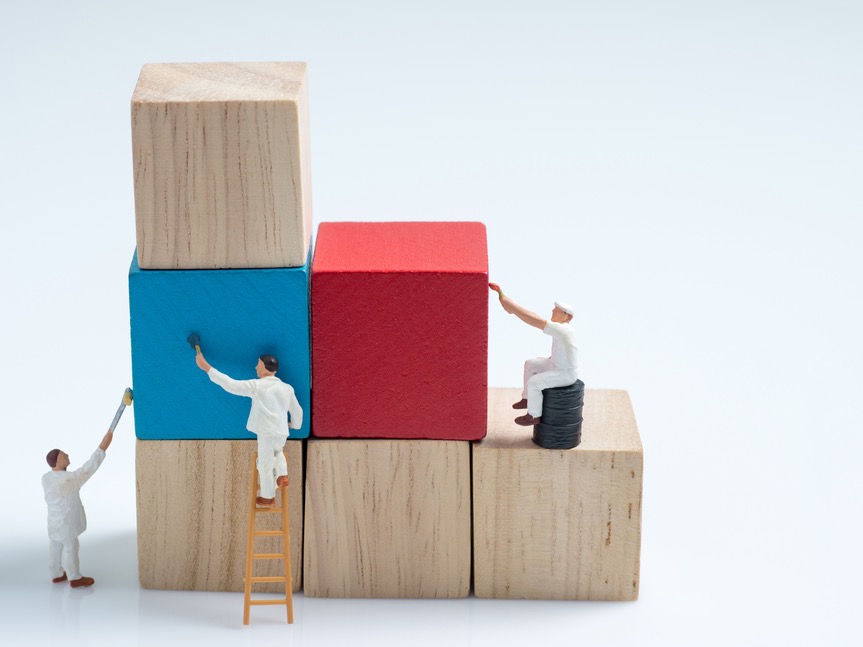 Renovating the architecture…
17
What’s in the mix?
Services Domestic Regulation 
(60 members)
Investment Facilitation
(98 members)
JSI
JSI
E-commerce
(88 members)
Agriculture
Fish subsidies
Rules (subsidies, AD, DSU) 
Other issues (services, industrial goods, IP, environment)
Informal working group
DOHA
MSMEs
(91 members)
JSI
Env Goods & Services
Fossil Fuel subsidies
Subsidies
(US, EU, Japan)
Women
(127 members)
Developing country S&DT
(US + others)
Transparency
Informal working group
18
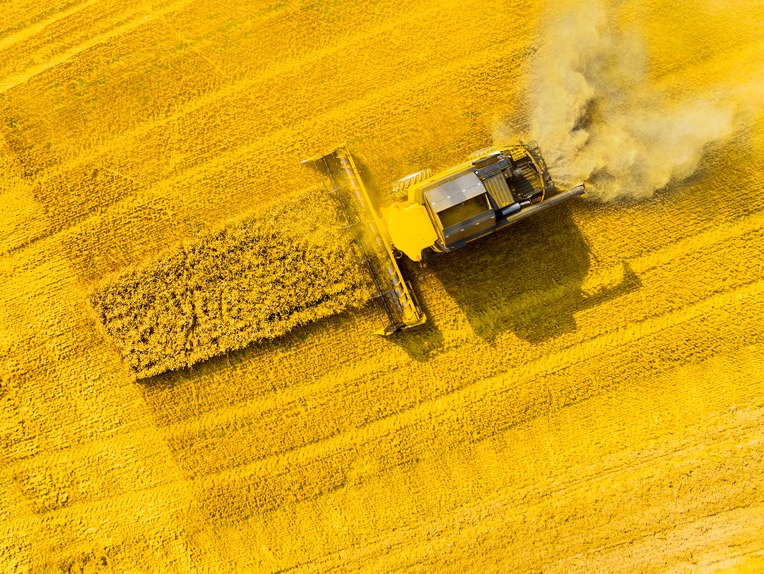 Agriculture…
$708 billion 
total agriculture support per year
Source: OECD
19
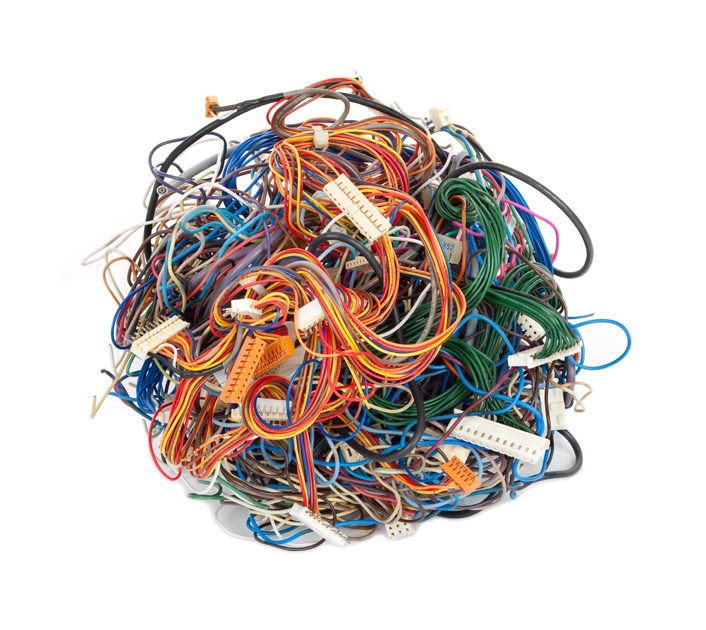 E-Commerce…
20
Services…
Year-on-year growth in commercial services trade, 2020
Source: WTO, February 2021
21
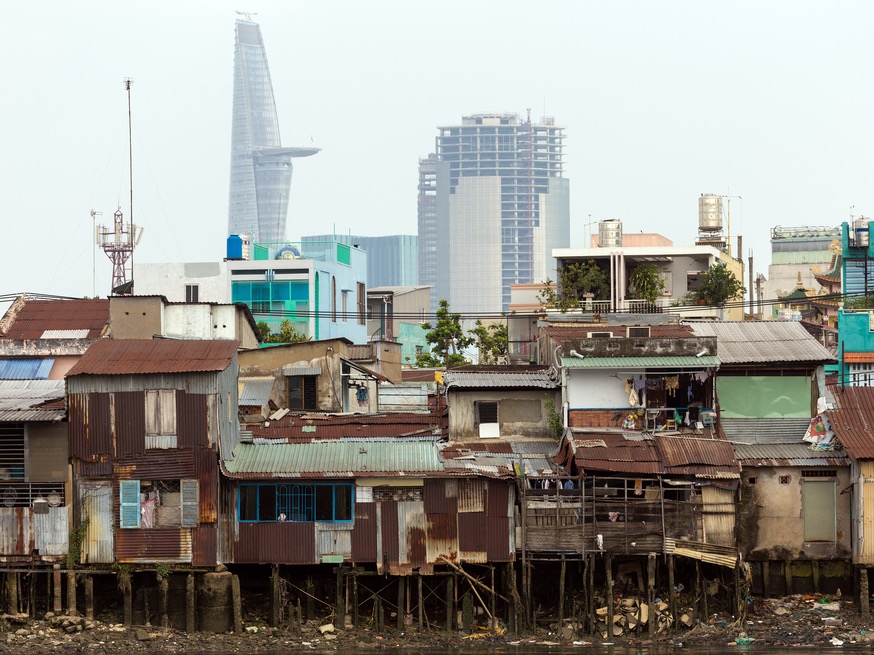 Inclusion
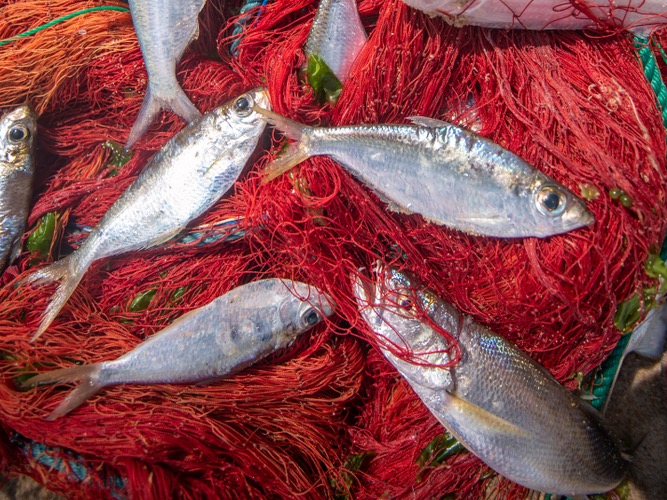 Fish subsidies
23
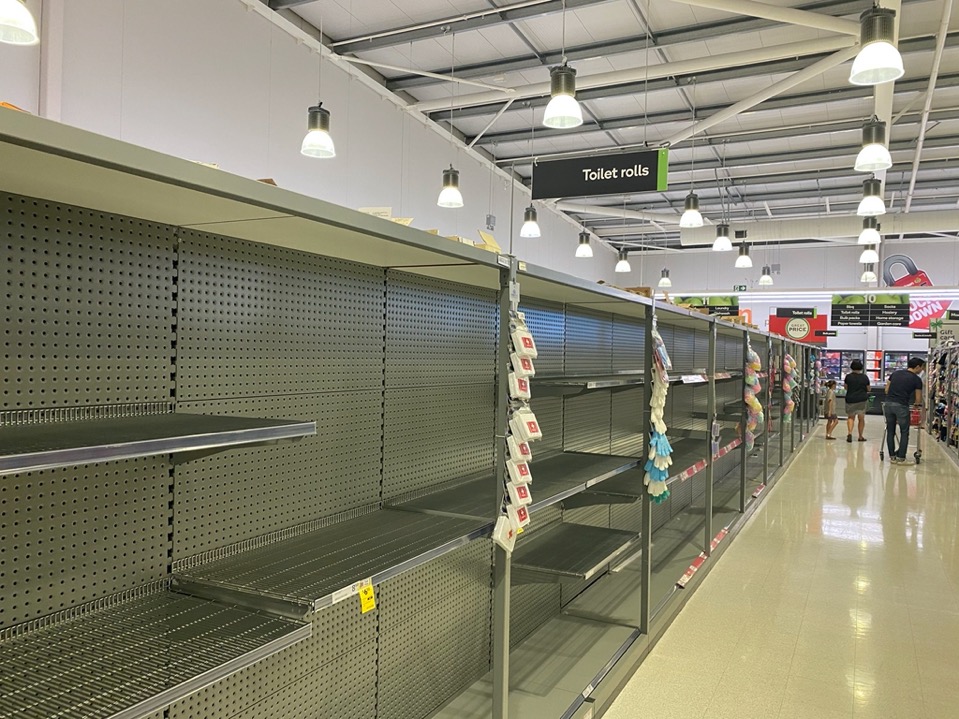 “Pandemic   trade policy”
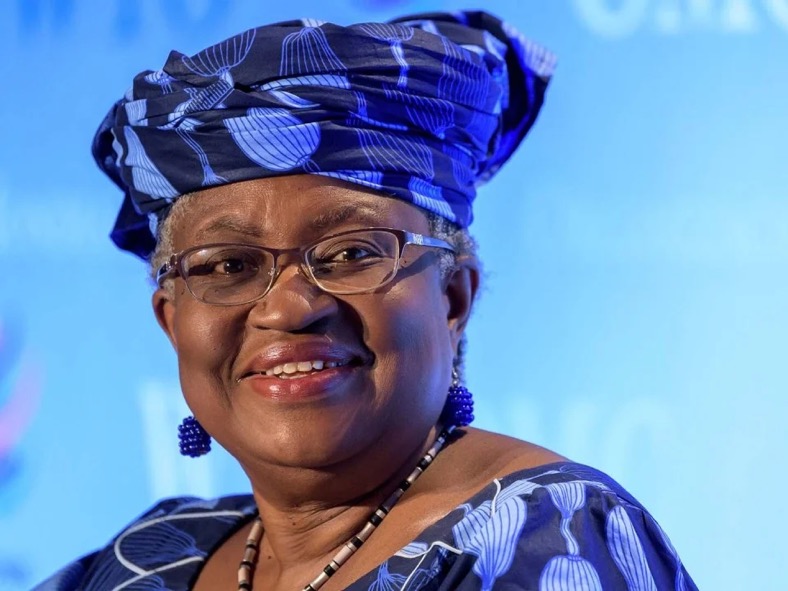 New DGBig To-Do List
25
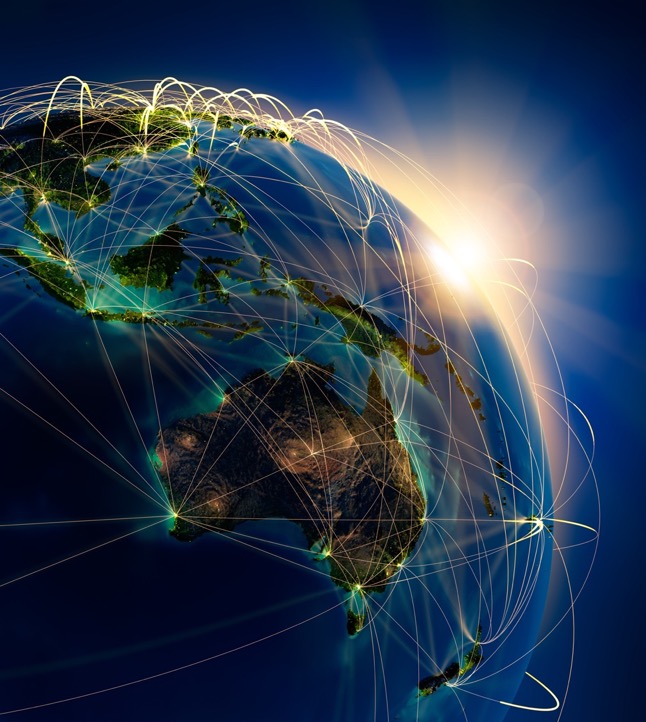 Thank you!
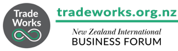 @TradeWorksNZ